Adjectives of the 3rd declension
a) Classify the adjectives into two groups according to their declensions.b) give the number of their nominative singular forms.
centralis, e		opticus, a, um		parietalis, e

ischiadicus, a, um		tenuis, e			crassus, a, um

ascendens, ntis		sigmoideus, a, um	suprarenalis, e

thyroideus, a, um		biliaris, e			felleus, a, um

longus, a, um		brevis, e			multiplex, icis

apertus, a, um		cysticus, a, um		migrans, ntis

solaris, e		ruber, a, um		rectus, a, um	

biceps, itis		acutus, a, um		catarrhalis, e
a) Give the gender of the nouns.b) Join the nouns with the adjectives in the correct form.
canalis (    ) 	+ centralis, e		______________
	 + opticus, a, um		______________

tuber (    ) + ischiadicus, a, um 		______________
	 + frontalis, e			______________

intestinum (    ) + tenuis, e		______________
	 + crassus, a, um	______________

musculus (    ) + rectus, a, um		______________
	 + biceps, itis		______________
Canalis centralis
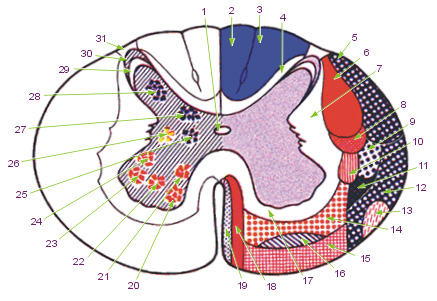 Tuber frontale
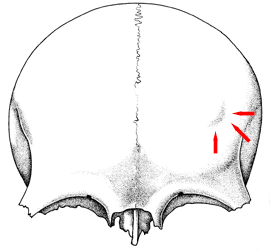 colon (    ) 	+ ascendens, ntis	______________
	+ sigmoideus, a, um	______________

glandula (    ) + suprarenalis, e	______________
                      + thyroideus, a, um	______________
 
vesica (    ) + biliaris, e			______________
		+ felleus, a, um		______________

caput (    ) 	+ longus, a, um		______________
	+ brevis, e			______________
Colon Ascendens/sigmoideum
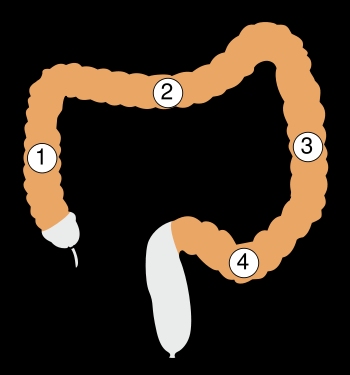 fractura (    )	+ multiplex, icis		______________
	+ apertus, a, um	______________

ren (    ) 	+ cysticus, a, um		______________
	+ migrans, ntis		______________

eczema (    ) + solaris, e		______________
	+ ruber, a, um		______________

urocystitis (    ) 	+ acutus, a, um	______________
	+ catarrhalis, e	______________
A) Join the anatomical terms from the previous exercise with the word structura where appropriate.b) Join the clinical terms from the previous exercise with the word therapia where appropriate.
Join the terms with the preposition in to express direction/position.
A) Fill in missing endings in the picture.b) Join the terms from task A) with the word fractura where appropriate.c) Put the terms from task A) in plural where appropriate.b) Join the terms from task c) with the word fracturae where appropriate.
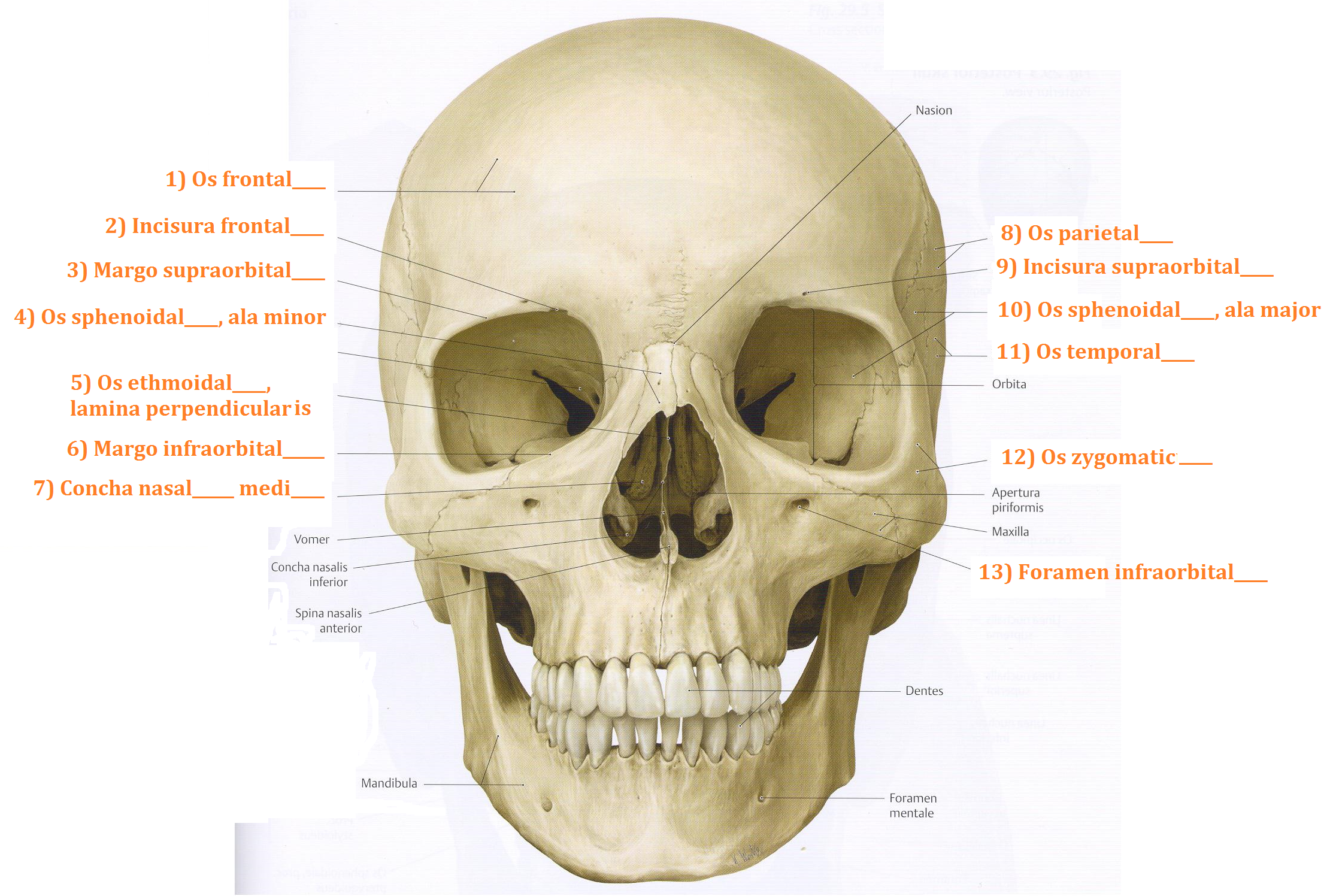 Give the noun which the underlined adjectives come from, its genitive singular form, gender, declension and meaning
Form grammatically correct anatomical terms, do not change the word order.
fossula (pl.) --- tonsillaris, e (pl.)

rete --- articularis, e --- cubitus

musculus --- biceps, itis --- brachium

geniculum --- canalis --- nervus --- facialis, e

ligamentum --- teres, etis --- hepar/uterus

arteria --- iliacus, a, um --- communis, e

pars --- descendens, ntis --- duodenum

ramus --- communicans, antis --- cum --- nervus --- ulnaris, e

musculus (pl.) --- levator (pl.) ---- costa (pl.) --- brevis, e (pl.)
Rete articulare cubiti
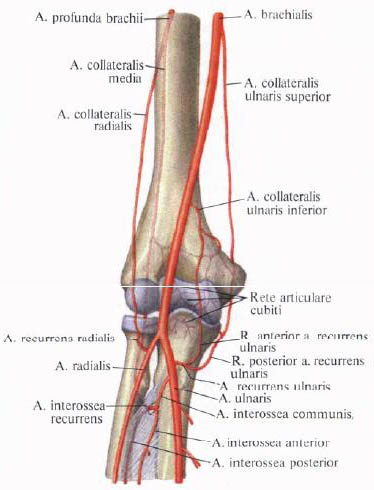 Ligamentum teres hepatis/uteri
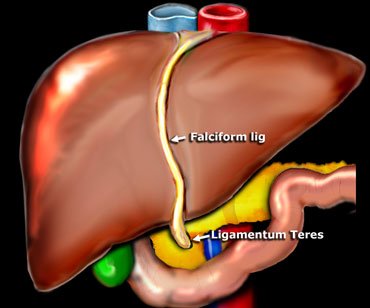 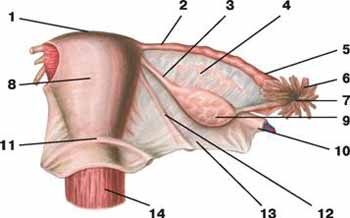 Arteria iliaca communis
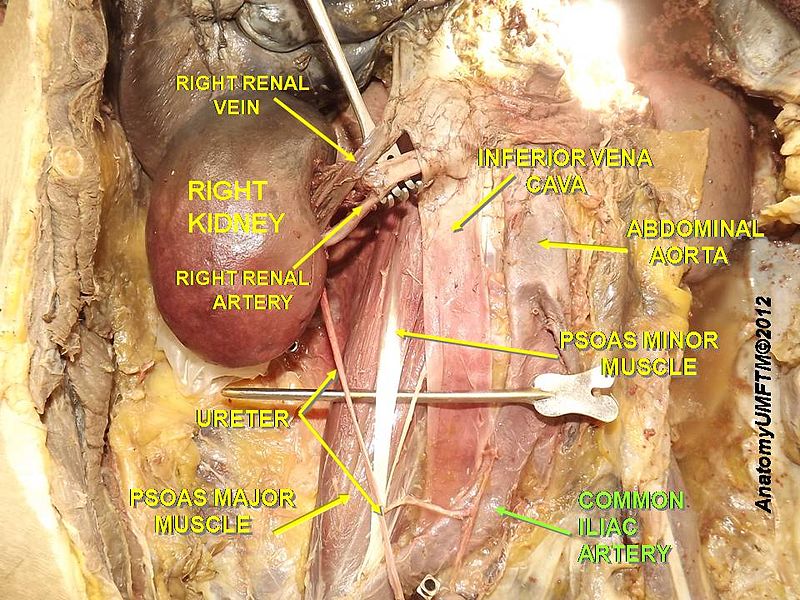 Pars descendens duodeni
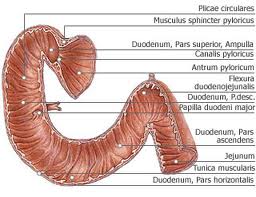 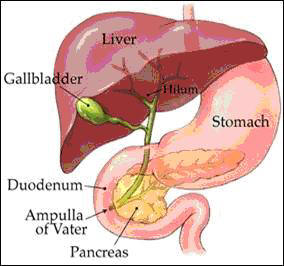 Musculi levatores costarum
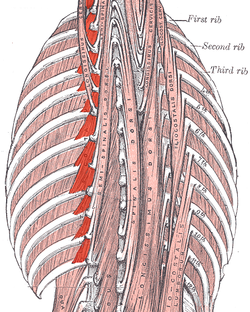 Match the expressions on the left with the expressions on the right to form clinical terms.
Trauma grave articulationis		acutae						
Symptomata urocystitidis			multiplices

Caries profunda dentis			exacerbans
		
Insufficientia cordis			herpetis simplicis

Therapia					permanentis

Fracturae columnae vertebralis		genus l. dx.
translate into latin.
Suprarenal gland

Simple joints

Lateral margin of the nail

Fossa for the lacrimal gland (literally of the lacrimal gland) 

Nucleus of the abducent nerve

Vein accompanying the hypoglossal nerve (literally Accompanying vein of the hypoglossal nerve)
Short gastric arteries

Common carotid artery

Fissure of the round ligament

Long/short head of the biceps muscle of the femur

Orifice of the vermiform appendix
Arteriae gastricae breves
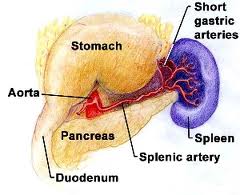 Arteria carotis communis
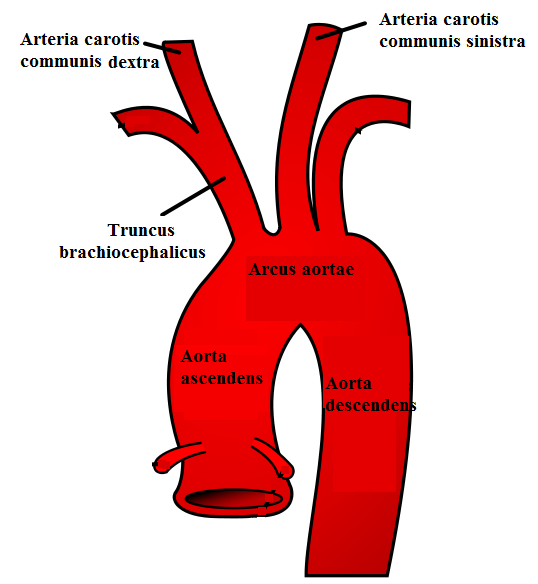 Ostium appendicis vermiformis
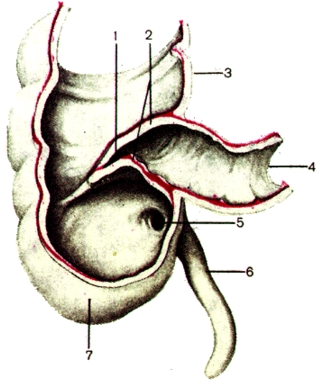